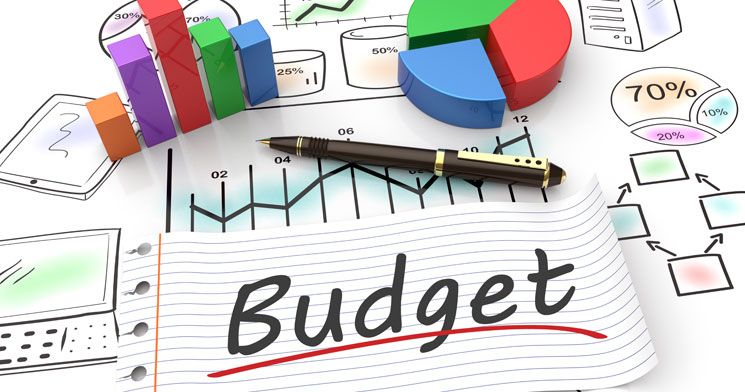 Бюджетування в державному секторі та підприємництві (ППОП 12)
Лектор:  Сіліна Ірина Вадимівна, 
кандидат економічних наук, доцент, 
доцент кафедри інформаційної економіки підприємництва та фінансів
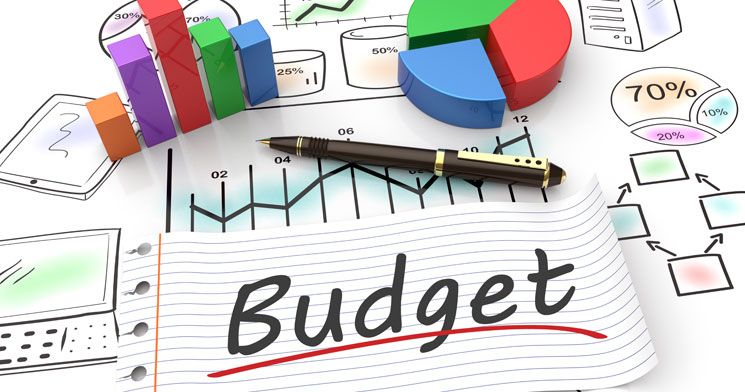 Що таке бюджетування ? 
Чому його важливо вивчати майбутнім фінансистам?
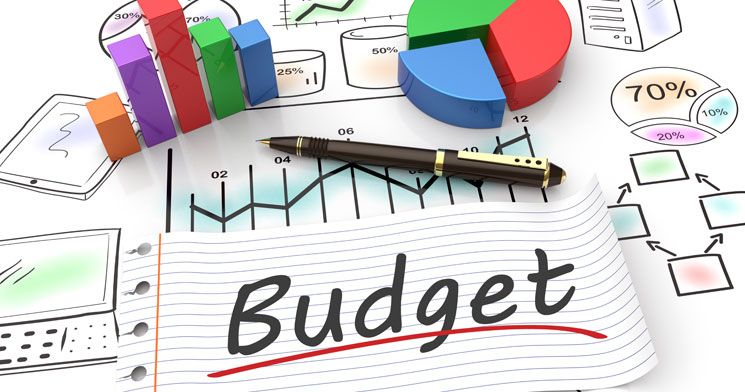 1. Що таке бюджетування і чому воно важливо
Бюджетування – це процес планування, розподілу та контролю фінансових ресурсів суб'єктів державного сектору чи підприємницьтва, що дозволяє ефективно керувати доходами та витратами. 
Бюджетування є ключовим елементом управління як у державному секторі, так і в бізнесі. 
Вивчення бюджетування допомагає майбутнім фінансистам розуміти фінансові потоки, приймати обґрунтовані управлінські рішення та підвищувати ефективність використання ресурсів
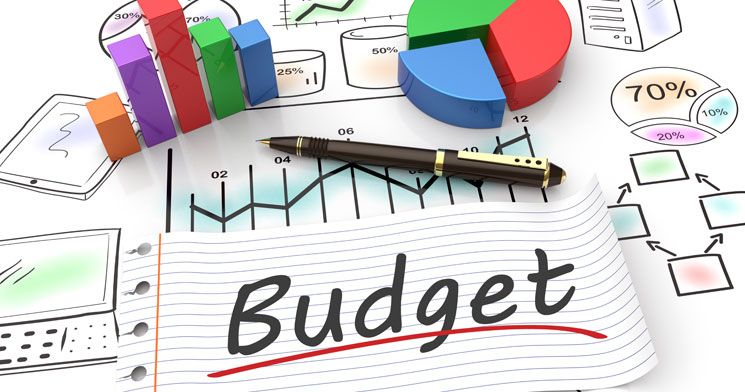 Важливість курсу
Важливість курсу «Бюджетування в державному секторі та підприємництві» є надзвичайно актуальним у сучасних економічних умовах.

 Ефективне бюджетування не тільки дозволяє раціонально використовувати ресурси, але й сприяє досягненню стратегічних цілей суб'єкта та розвитку країн.
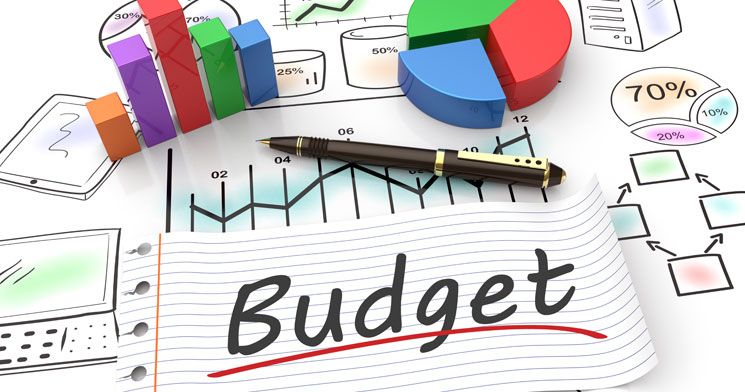 Важливість курсу
У державному секторі правильне бюджетування дозволяє ефективно розподіляти державні кошти на пріоритетні соціальні програми, інфраструктурні проекти чи освіту. 

Наприклад, в Україні в останні роки значну увагу приділяють бюджетуванню в рамках євроінтеграції. Країна намагається адаптувати бюджетний процес до європейських стандартів, зокрема впроваджувати принципи прозорості та підзвітності у використанні бюджетних коштів, що сприяє розвитку демократії та підвищенню ефективності державних витрат.
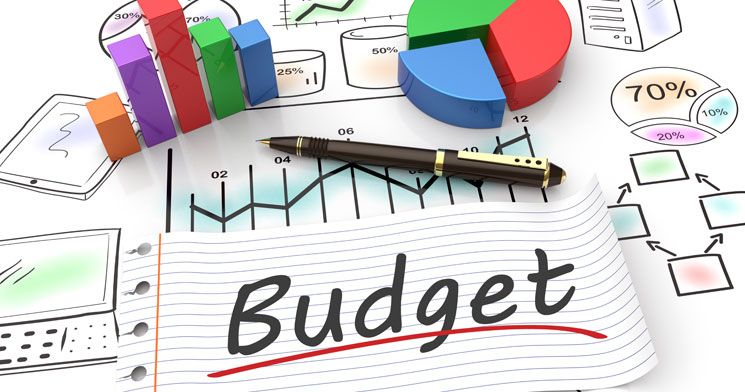 Важливість курсу
У бізнесі правильне бюджетування дозволяє не тільки контролювати витрати, а й досягати стратегічних цілей компанії. 
Так, наприклад, компанія, яка грамотно розробляє операційний бюджет, може ефективніше планувати маркетингову діяльність, оптимізувати виробничі витрати та збільшувати прибутковість. 
Власники та керівники бізнесу, використовуючи фінансове планування, здатні ухвалювати обґрунтовані рішення щодо виходу на нові ринки, інвестування в інноваційні технології або підвищення кваліфікації персоналу.
Це дає можливість не тільки покращити поточну діяльність, але й забезпечити сталий розвиток компанії в довгостроковій перспективі.
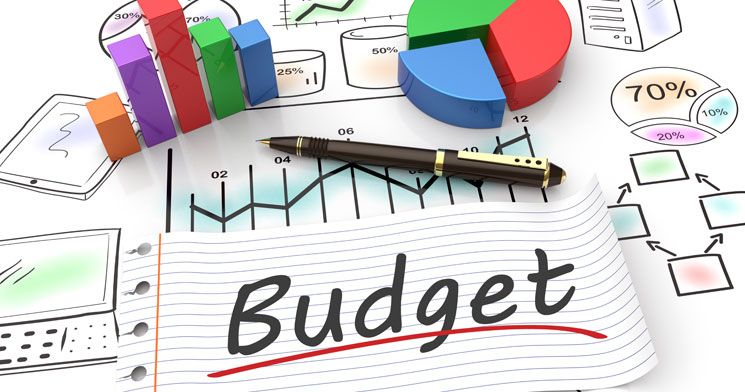 2. Опис навчальної дисципліни

Навчальна дисципліна "Бюджетування в державному секторі та підприємництві" є складовою професійної підготовки здобувачів першого (бакалаврського) рівня за спеціальністю 072 "Фінанси, банківська справа, страхування та фондовий ринок". Курс спрямований на розвиток аналітичних навичок та здатності до фінансового планування, стратегічного управління та бюджетного контролю.
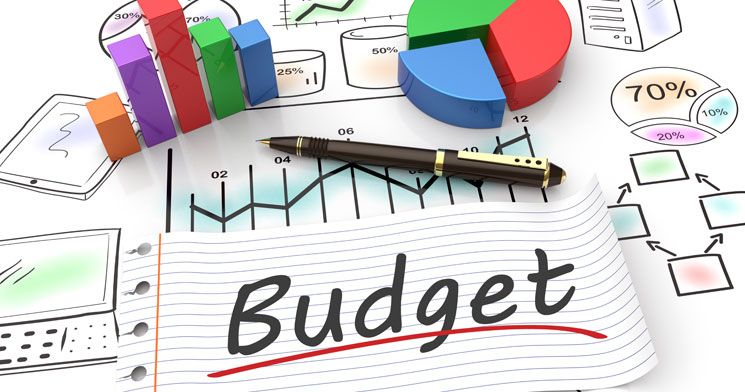 3. Мета курсу

Формування у студентів комплексного розуміння сутності та методики бюджетування, навичок аналізу економічних ситуацій та ефективного управління фінансовими ресурсами як у державному секторі, так і в підприємництві.
4. Основні завдання курсу
Освоєння бюджетного методу планування та контролю.
Формування навичок складання операційних і фінансових бюджетів.
Використання методик аналізу та оцінювання виконання бюджетів.
Розуміння взаємозв’язку ключових елементів системи бюджетування.
Ознайомлення з євроінтеграційними процесами у сфері державного бюджетування.
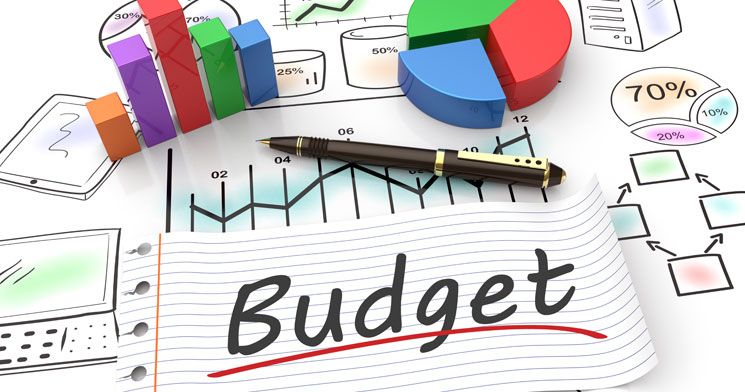 5. Структура курсу

Змістовий модуль 1: Теоретичні основи бюджетування
Тема 1. Сутність, цілі та завдання бюджетування.
Тема 2. Фінансова структуризація та управління за центрами відповідальності.

Змістовий модуль 2: Методика розробки бюджетів
Тема 3. Операційні бюджети підприємств.
Тема 4. Фінансові бюджети підприємств та зведений бюджет.
Тема 5. Операційні бюджети у державному секторі.
Тема 6. Фінансові бюджети у державному секторі.
Змістовий модуль 3: Контроль, інформаційні технології та євроінтеграція
Тема 7. Контроль та оцінювання виконання бюджетів.
Тема 8. Інформаційні технології бюджетування.
Тема 9. Євроінтеграція та адаптація бюджетного процесу в Україні.
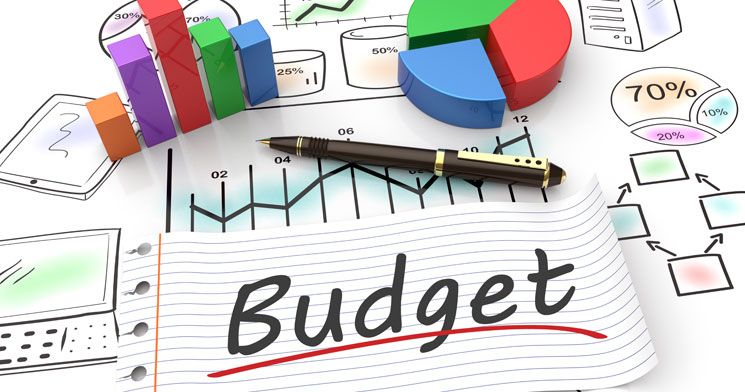 6. Методи навчання

Інтерактивні лекції та дискусії.
Використання реальних кейсів та аналітичних задач.
Онлайн-тестування та ситуаційний аналіз.
Виконання творчих індивідуальних завдань.
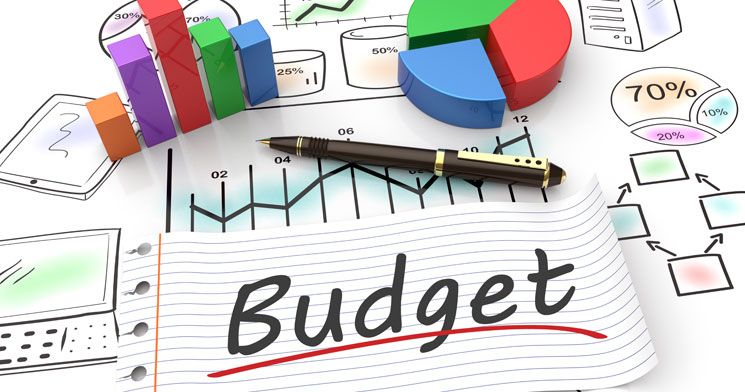 7. Очікувані результати навчання
Після завершення курсу студенти будуть здатні:
Розробляти бюджети підприємств та державних установ.
Аналізувати виконання бюджетів, оцінювати їх ефективність.
Приймати обґрунтовані фінансово-управлінські рішення.
Знати вимоги європейських стандартів щодо бюджетного процесу.
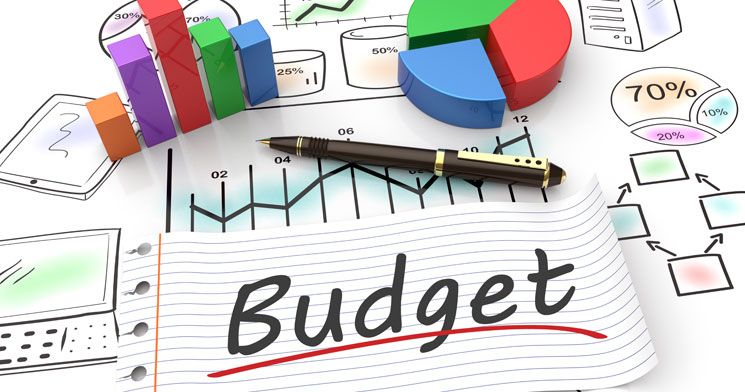 Долучайтеся до курсу та 
станьте професіоналами у сфері бюджетування!